To find fractions of an amount
Reasoning challenge
Fractions of an amount.
This week you have looked at finding fractions of an amount, and I have attached the information from those PowerPoints on the next two slides.

Read these then continue reading to find out about today’s task.
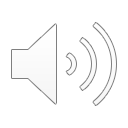 Fractions of an amount
¾ of 20

We make a bar model of 4 parts (the denominator)
We share 20 (the total) between the 4 parts, that’s 5 each
We circle 3 parts (the numerator) to find the answer



So ¾ of 20 = 15
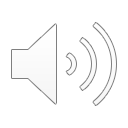 Fractions of an amount (missing numbers)
?/5 of 20 = 12

Here we only know part of the information. We know we need a bar model with 5 parts (the denominator) and to share 20 equally.


It gives us our final answer of 12 so we need to check how many parts will add together to make 12, 3 of the groups add together to make 12.

That means the ? is 3. 
3/5 of 20 = 12
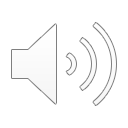 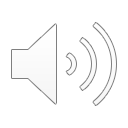 Today’s task
Today you will have to use everything you have learnt this week to solve these problems.

?/3 of 15 = ½ of 20

Here we have 2 parts of a problem. The first thing we should do is work out the right side of the problem because that has all the information.

½ of 20 = 10 … we will use this information for the next part.
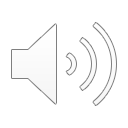 continued.
?/3 of 15 = ½ of 20
?/3 of 15 = 10 (we work this out before.)

How its like the missing number problems from yesterday.
Bar model of 3 parts (denominator)
Share 15 out equally
How many parts add together to make 10


So 2/3 of 15 = ½ of 20
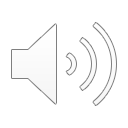